Predicting Genes in Actinobacteriophages
2020 Bioinformatics Summer Training
SEA-PHAGES Cohort 13
Deborah Jacobs-Sera
Context
What are they?
How did they get to be that way?
How can we use them to help others?
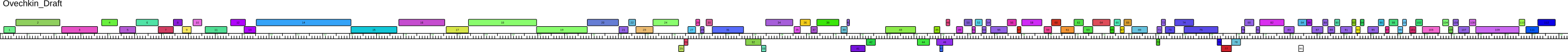 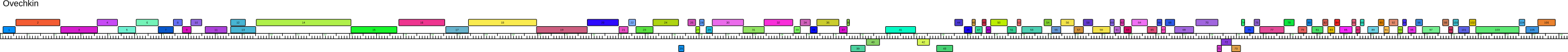 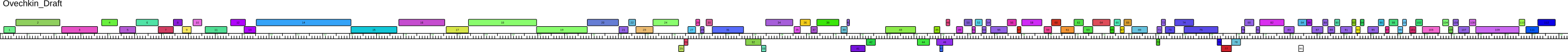 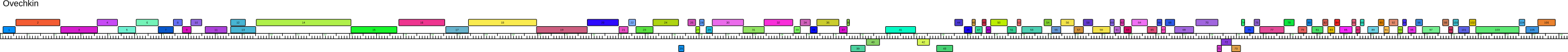 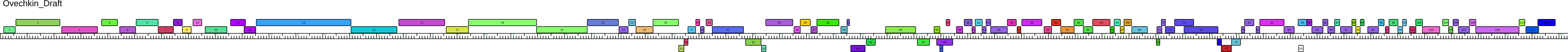 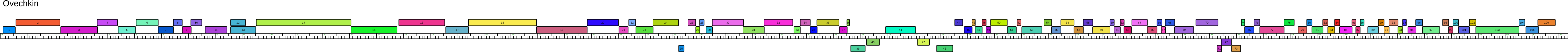 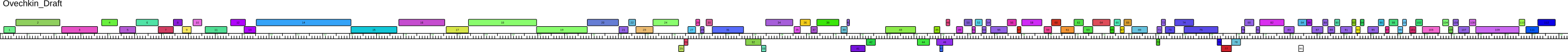 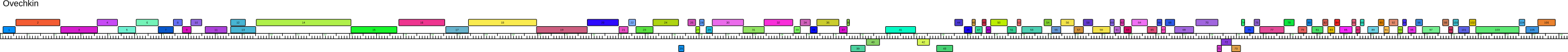 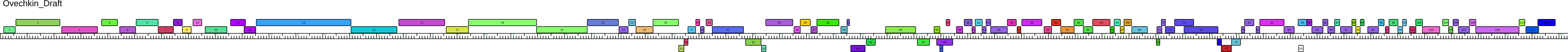 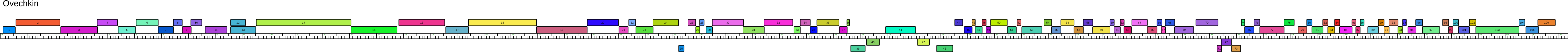 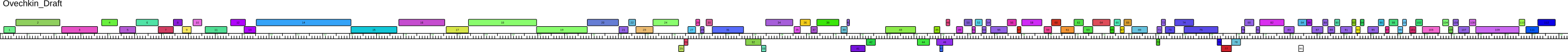 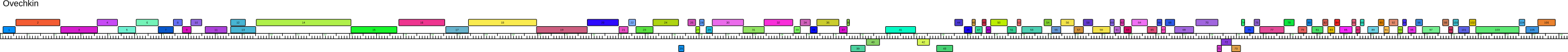 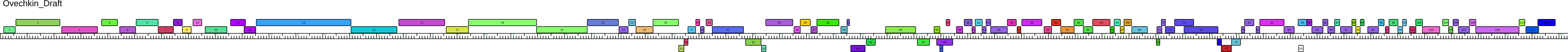 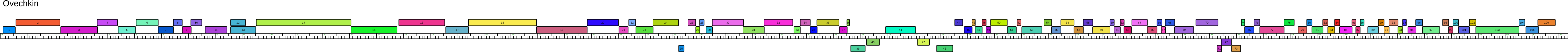 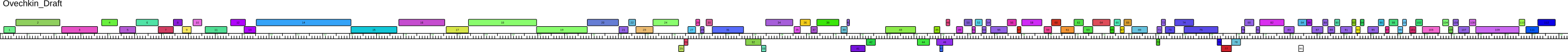 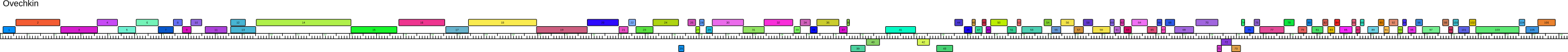 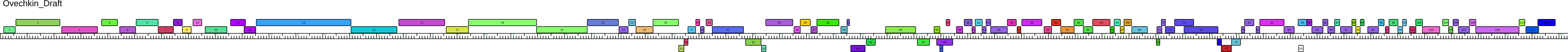 Major
capsid
protein
Tail assembly
chaperone
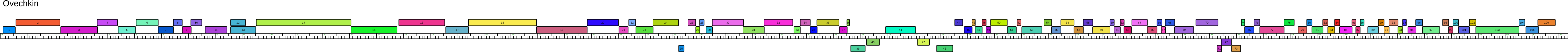 Terminase
Protease
Portal
It is all about finding the patterns…
Since the beginning of time, woman (being human) has tried to make order and sense out of her surroundings.  Gene annotation and analysis is just a  primal instinct to make order.  

Young children, as they prepare to enter school, are tested to see if they are ready by recognizing patterns, a form of making order.
1.  Where will the dot appear in the 4th box?
Remember, everything you need to know, you learned in kindergarten….
Make-Believe or Putative
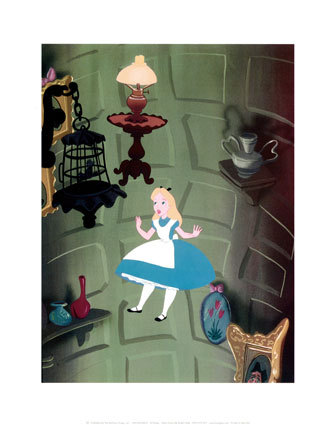 Remember, you are working in the putative gene world.  All gene predictions are made with the best evidence to date.  Most of that evidence is computational (bioinformatic), not experimental.  Tomorrow’s data may give us better evidence, but your prediction today is the best it can be …  today!   Make good predictions following a consistent approach.  Let these predictions lead to experimentation that can provide the evidence to improve future predictions.
Not make-believe, but rather putative
Glimmer and GeneMark are algorithms that predict coding potential by looking at 4-nucleotide patterns using Hidden Markov models.  They incorporate additional pieces to apprise start sites.  They do it differently enough that we use both.  Their literature claims >95% accuracy.
Our basic tenants:
Each gene prediction can be thought of as a single bench experiment:  
make a claim, collect data, evaluate
The programs are fast, but not accurate enough
The programs won’t pick up a gene that is newly acquired from a source with a different coding pattern
Decision –making tress for Phage Genome annotations are found in the Bioinformatics Guide
https://seaphagesbioinformatics.helpdocsonline.com/article-25
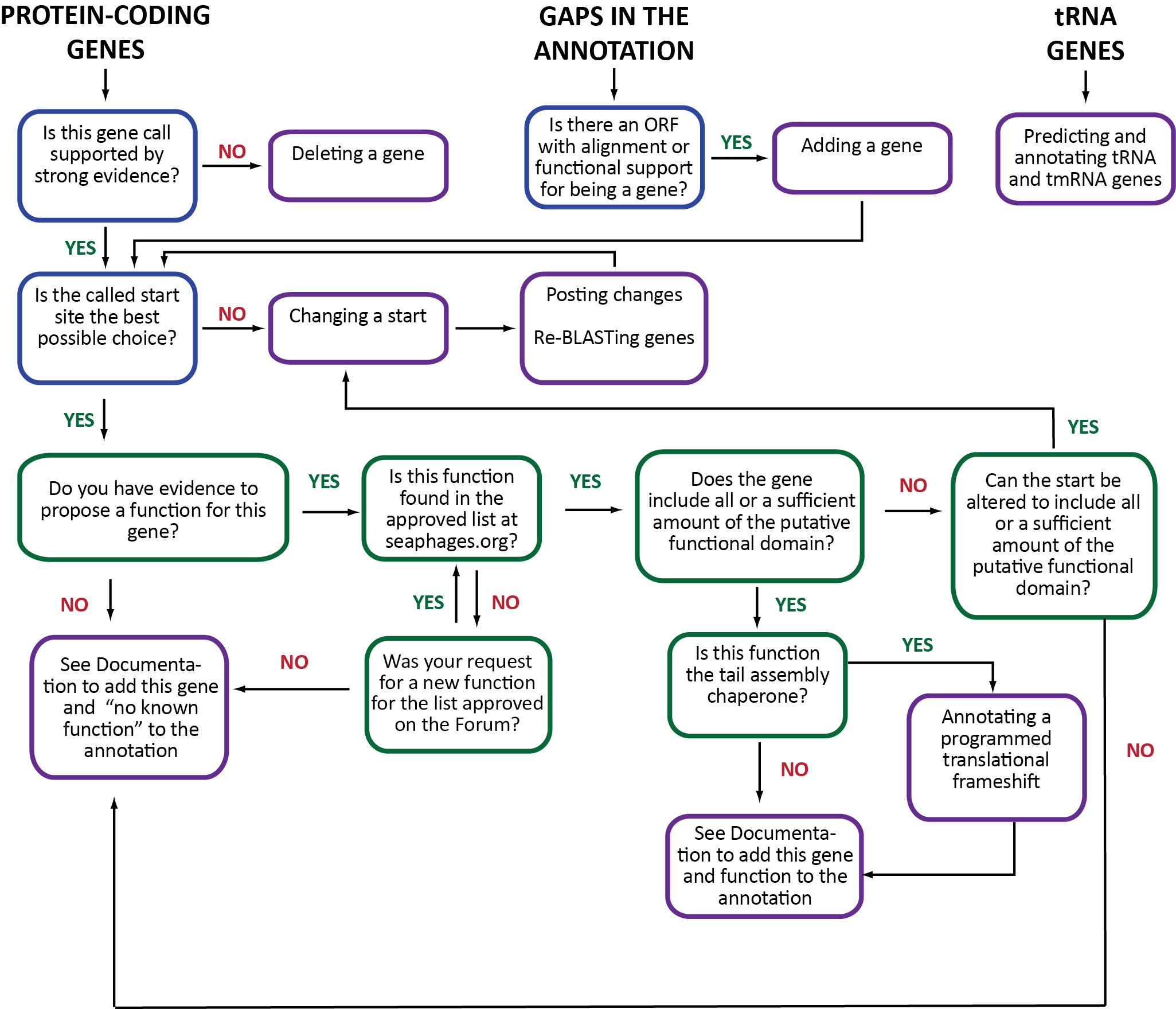 How many phage genome sequences are in GenBank?
thousands
How many actinobacteriophage genomes are sequenced?
3400
How many actinobacteriophage genomes are published?
3053
[Speaker Notes: 684 last yeat]
How many As, Cs, Ts, and Gs are in a mycobacteriophage genome?
On average: ~70,000 base-pairs
Range: ~14,000 to ~192,000 bp
What is the universal format for a sequence?
FASTA
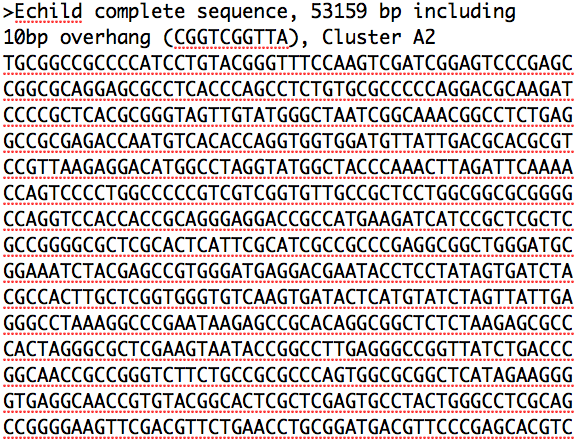 How do you make sense of the nucleotide sequence?
Convert to genes
How do you convert ATCGs to genes?
Codons 
Code for Amino Acids, Starts, Stops
Phages use the Bacterial and Plant Plastid code (NCBI:  Table 11)
3 starts
 ATG   (methionine)
 GTG  (valine)
 TTG   (leucine)
3 stops (TAA, TAG, TGA)
Space in-between:  Open Reading Frame -- ORF
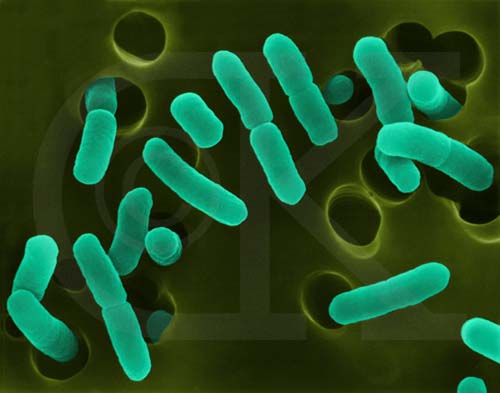 www.cen.ulaval.ca
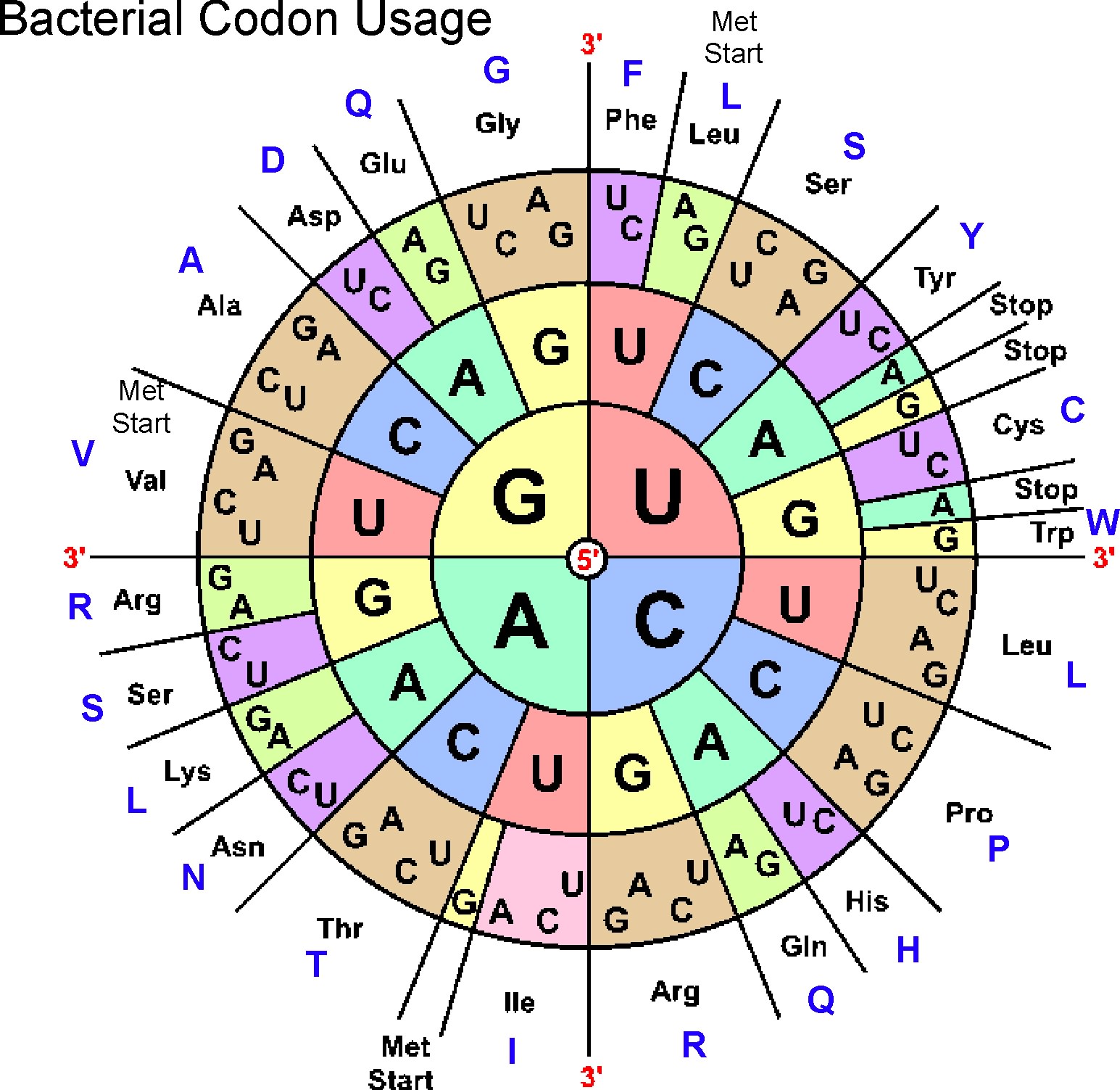 ATGGACCTCTCGCCC
ATG     GAC      CTC      TCG     CCC
TGG    ACC    TCT    CGC    ….
GGA    CCT    CTC    GCC    ….
If there are 3 choices (frames) in the forward direction,
how many are in the reverse direction?
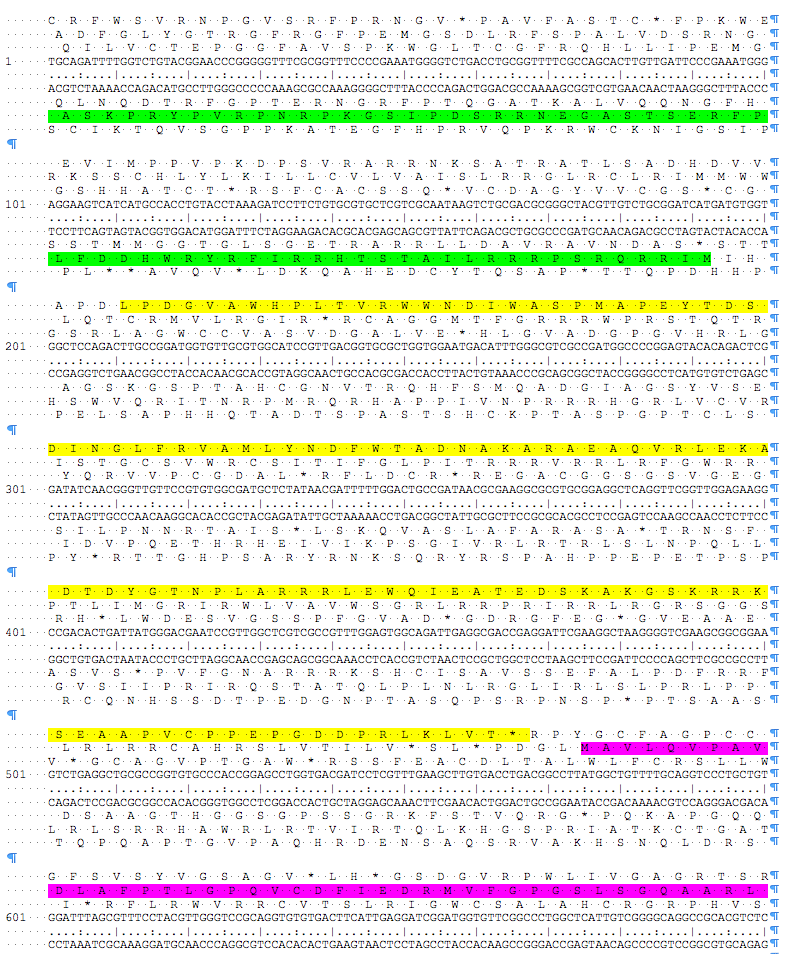 Six-FrameTranslations
Features found in mycobacteriophage genomes
protein coding genes ✓
  tRNAs  ✓
  tmRNAs
  AttP sites
  Terminators
  Frame shifts  ✓
  …
Gene Evaluations
For each feature we have 3 questions
Is it a gene?
What is its start?
What is its function?
Gene Evaluations
We are always looking for the supporting data.
We ask 3 questions:  Is it a gene?, what is its start?  What is its function?
We use 2 programs, Glimmer and GeneMark, to identify coding potential.
We use Phamerator output for a visual representation of gene and nucleotide similarity.
We use the guiding principles to remind of us all of the parameters.
As we evaluate, we can:
Add a gene
Delete a gene
Change a gene start
Supporting Data #1:  Coding PotentialGlimmer and GeneMark
Uses Hidden Markov Models to identify coding potential
Uses a sample of the genome
Identifies longest ORFS in that sample
Calculates patterns in the nucleotides:  
2 at a time, 4 at a time
[Speaker Notes: A hidden Markov model (HMM) is one in which you observe a sequence of emissions, but do not know the sequence of states the model went through to generate the emissions. Analyses of hidden Markov models seek to recover the sequence of states from the observed data. http://www.mathworks.com/help/stats/hidden-markov-models-hmm.html]
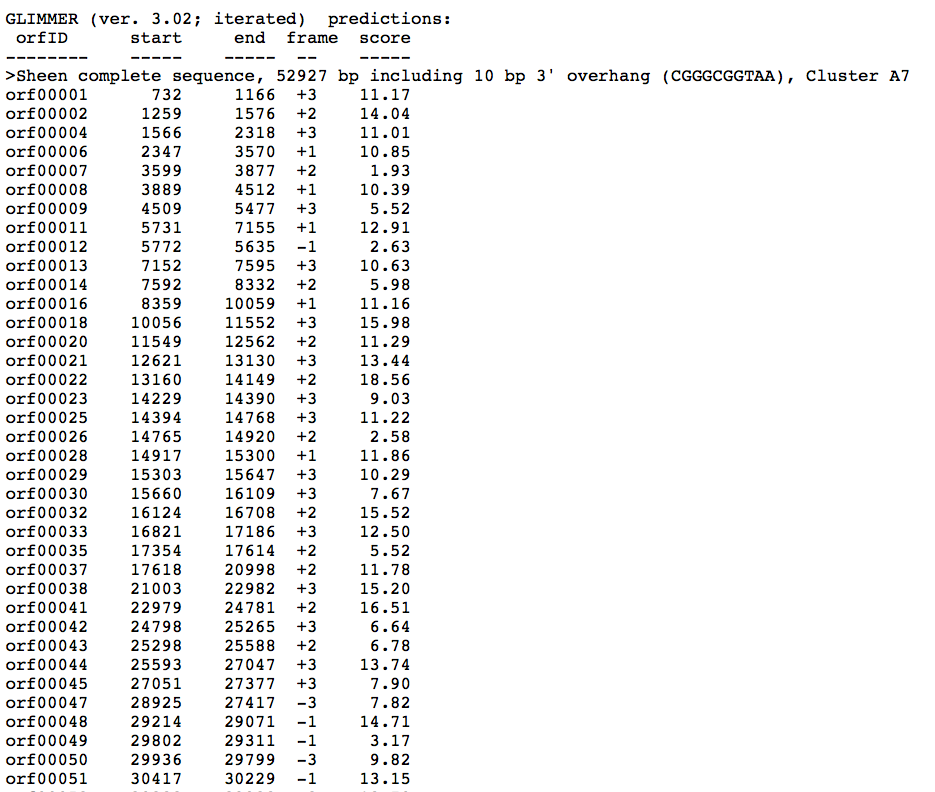 GLIMMER
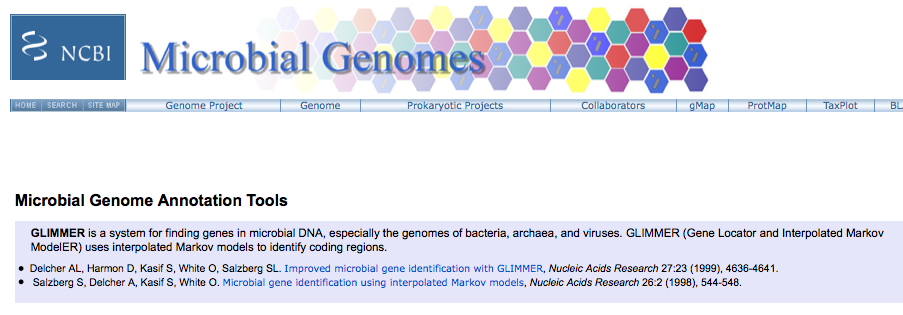 http://www.ncbi.nlm.nih.gov/genomes/MICROBES/glimmer_3.cgi
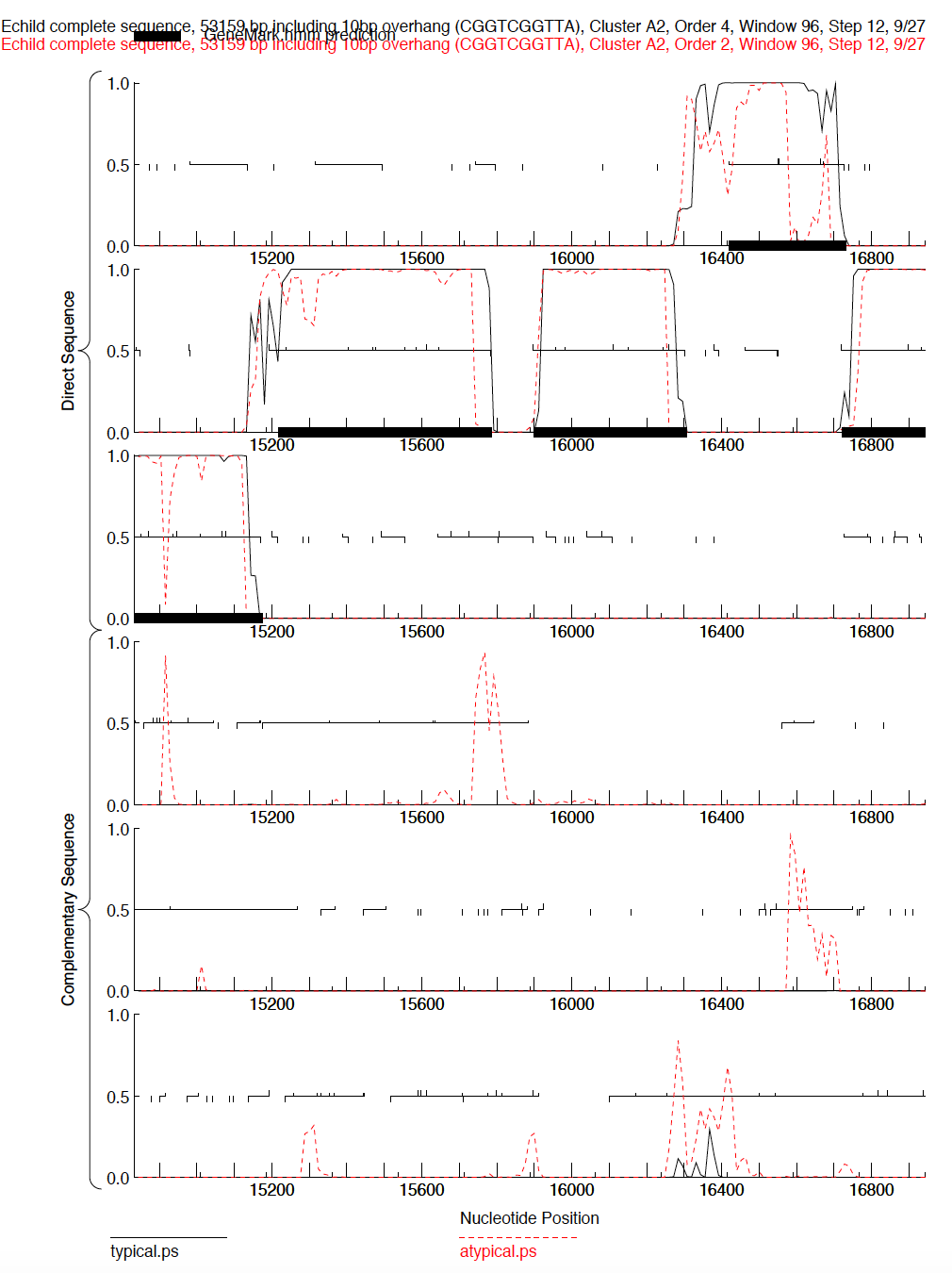 GeneMark Output
 (trained on 
  M. tuberculosis)
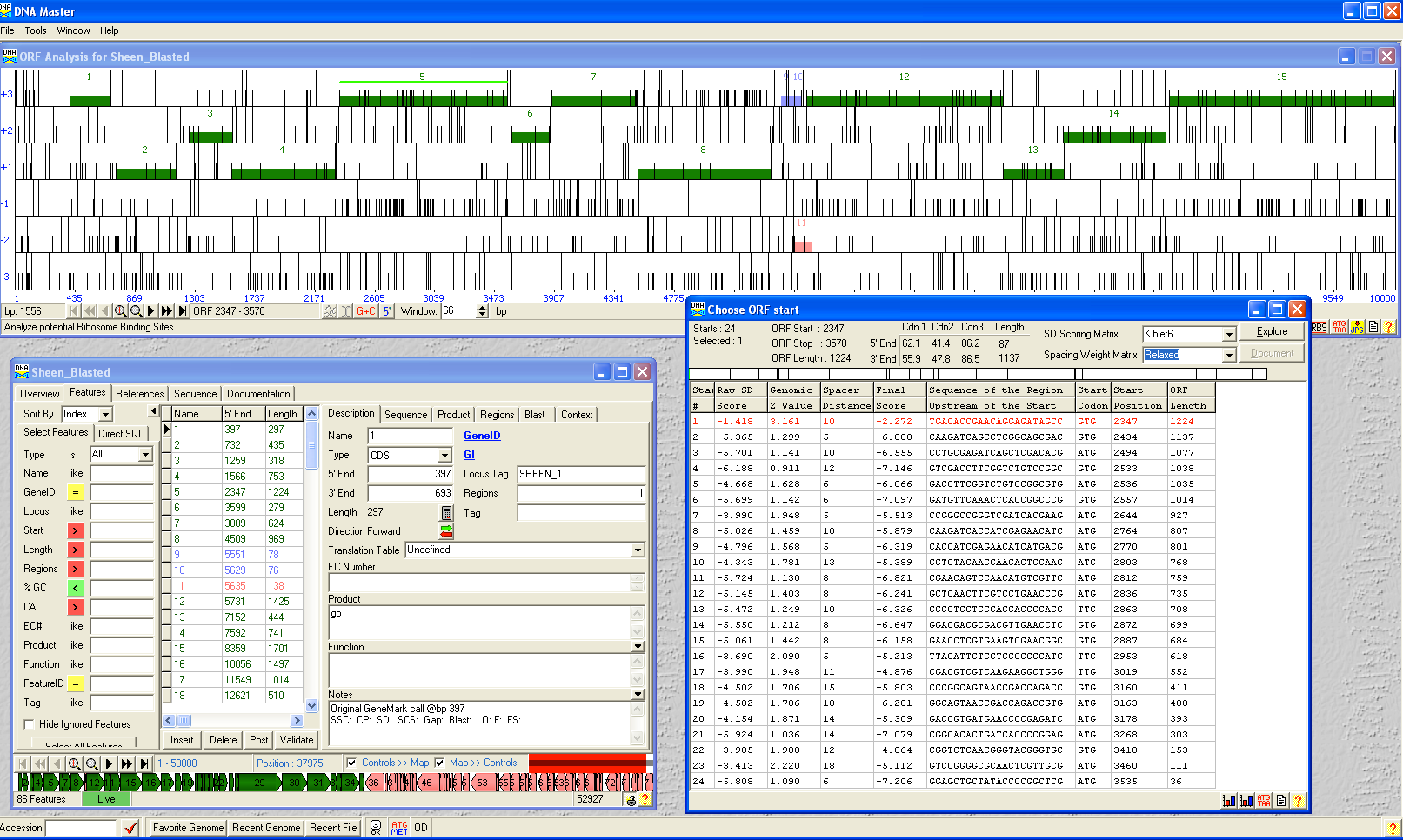 GUIDING PRINCIPLES 
OF BACTERIOPHAGE GENOME ANNOTATION
Found in “Phage Annotation, Genomics and Data Interpretation” Section of the Bioinformatics Guide

15 Key Directives 

Read for tomorrow
Comparisons with what we already know
Phamerator comparisons
BLAST comparisons
At NCBI
***At phagesDB***
Starterator data  “New & Improved!!!”
Phamerator map
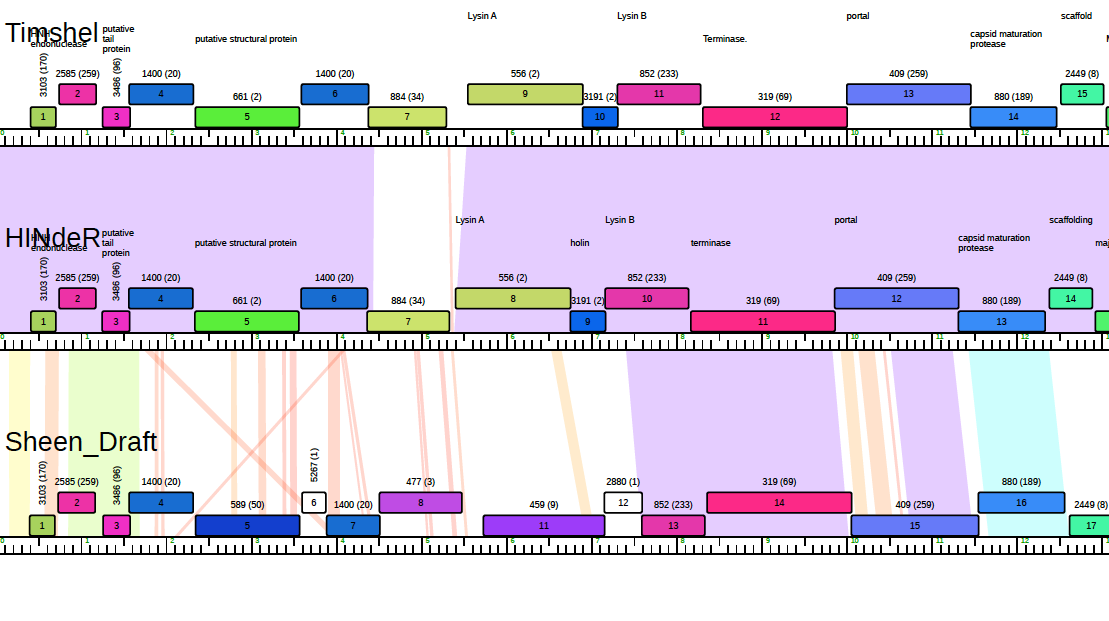 Starterator data
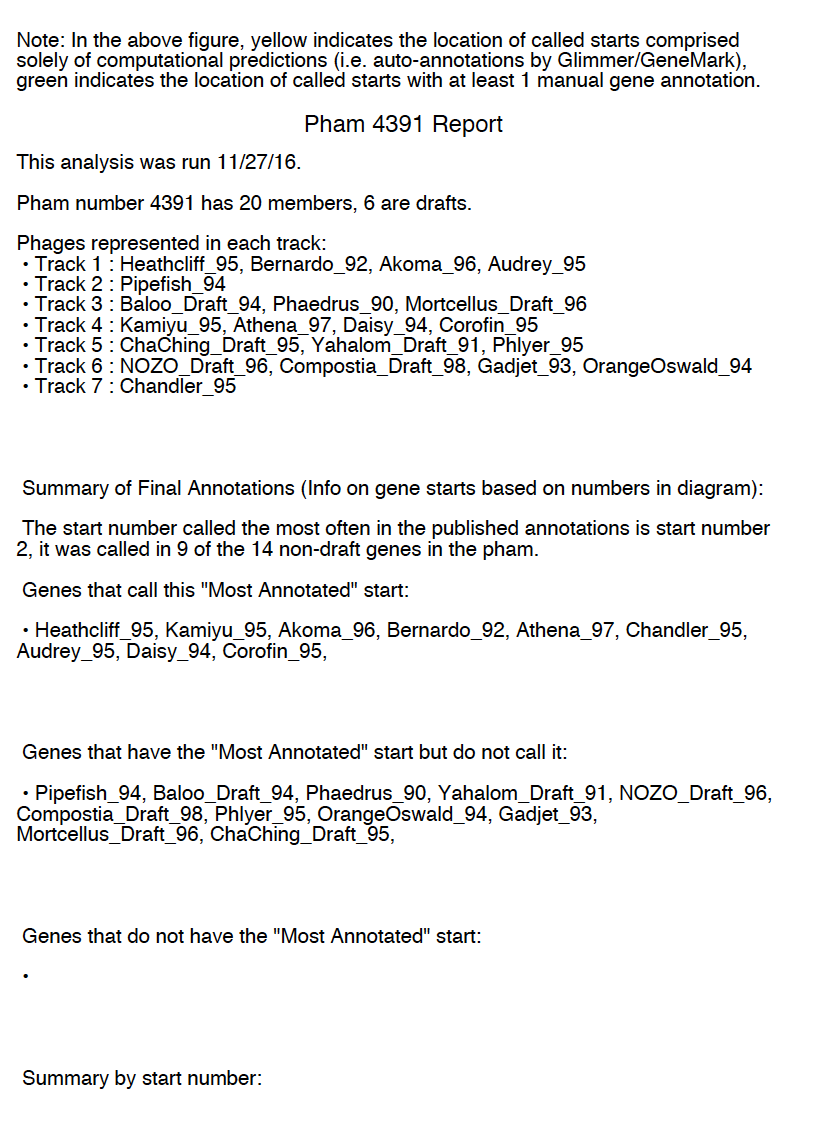 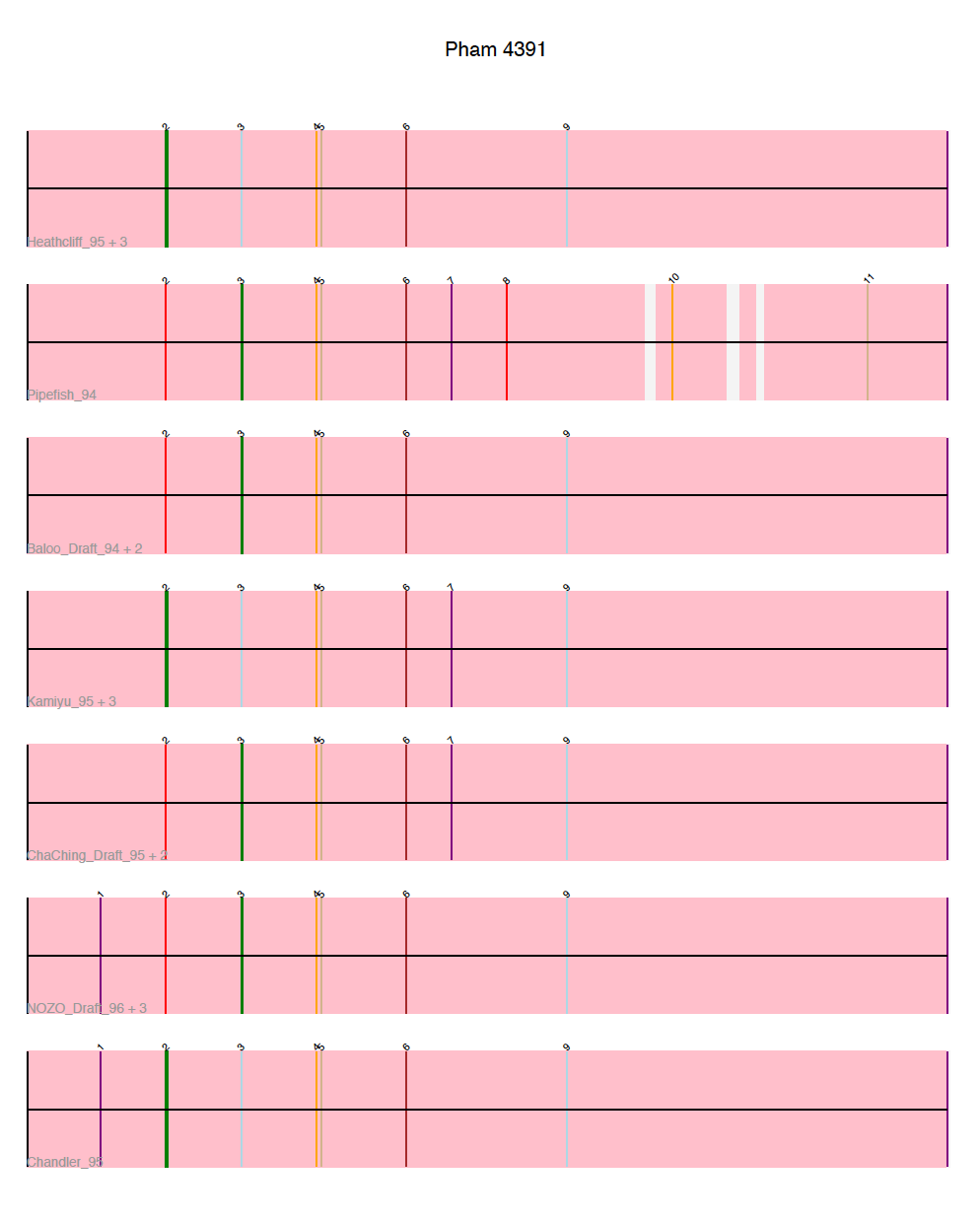 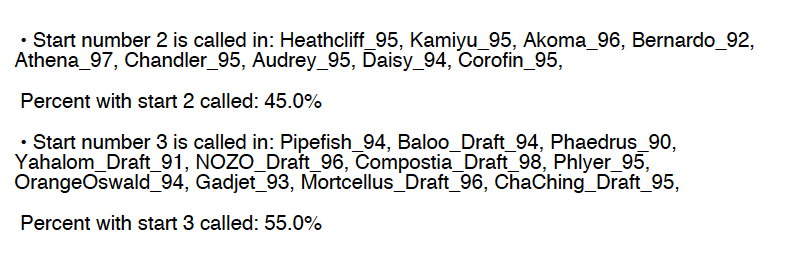 Blast Comparisons
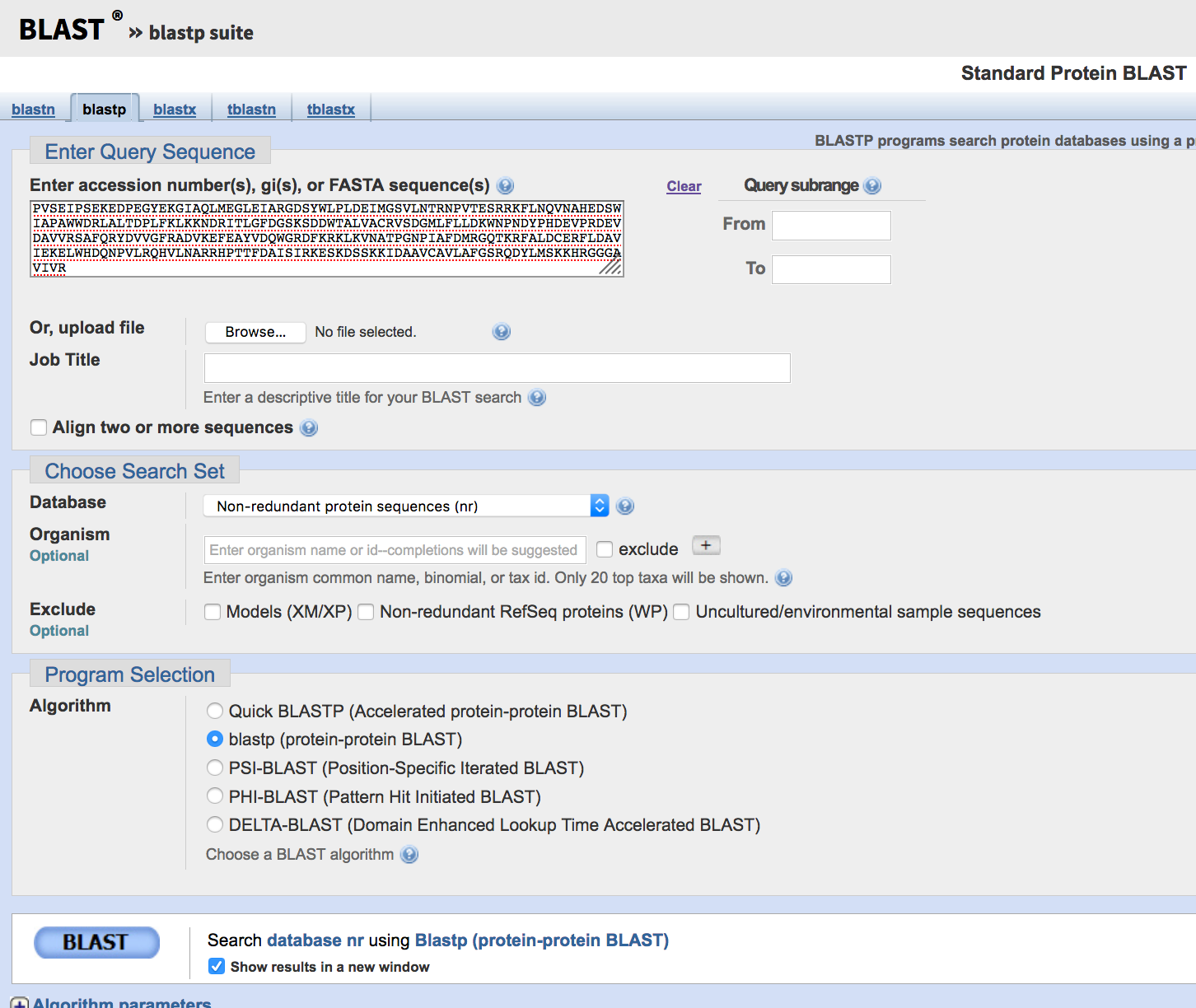 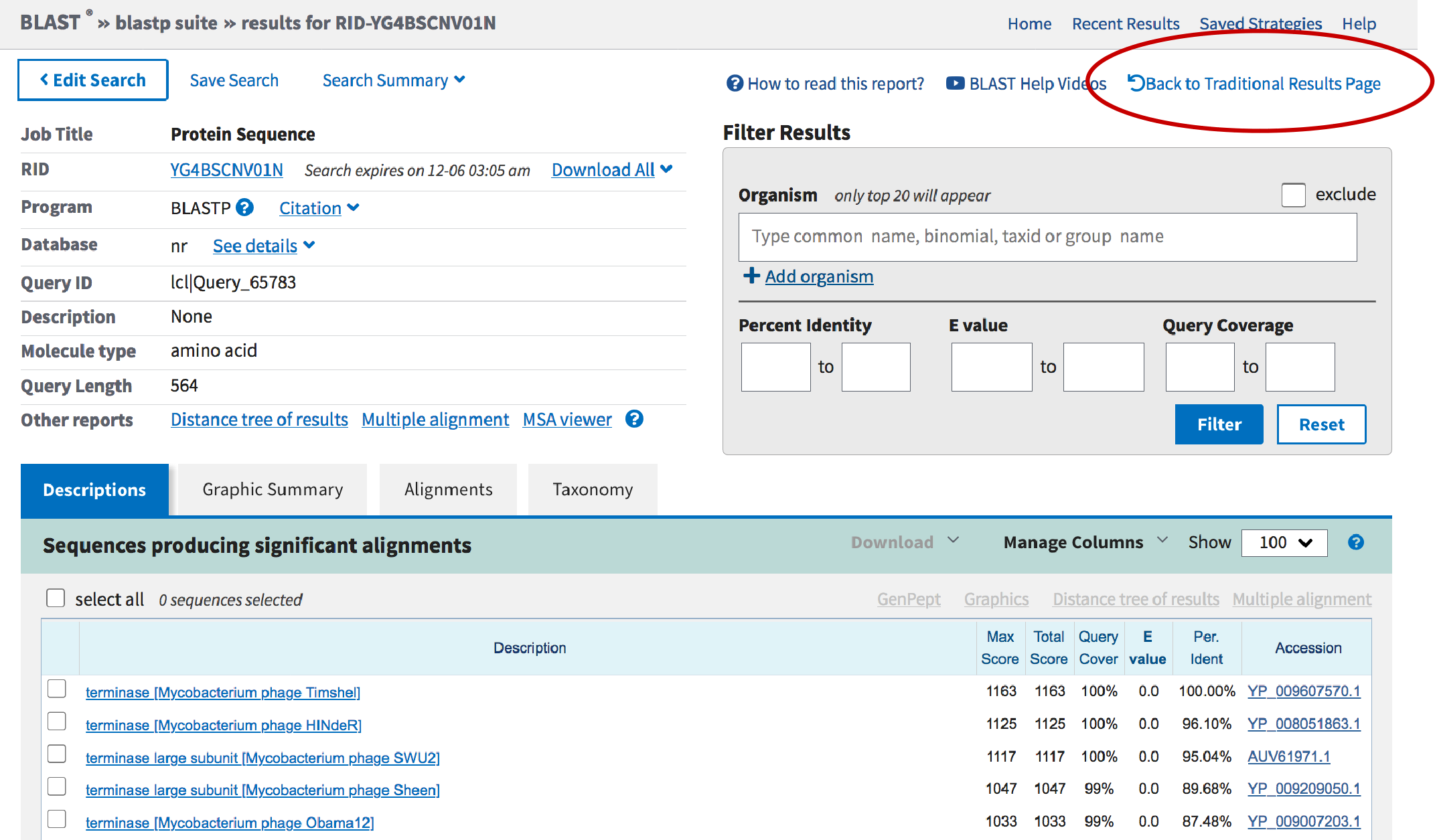 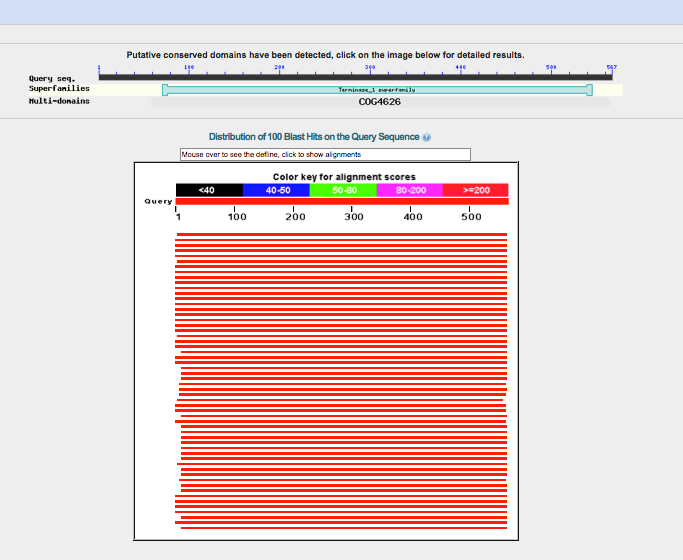 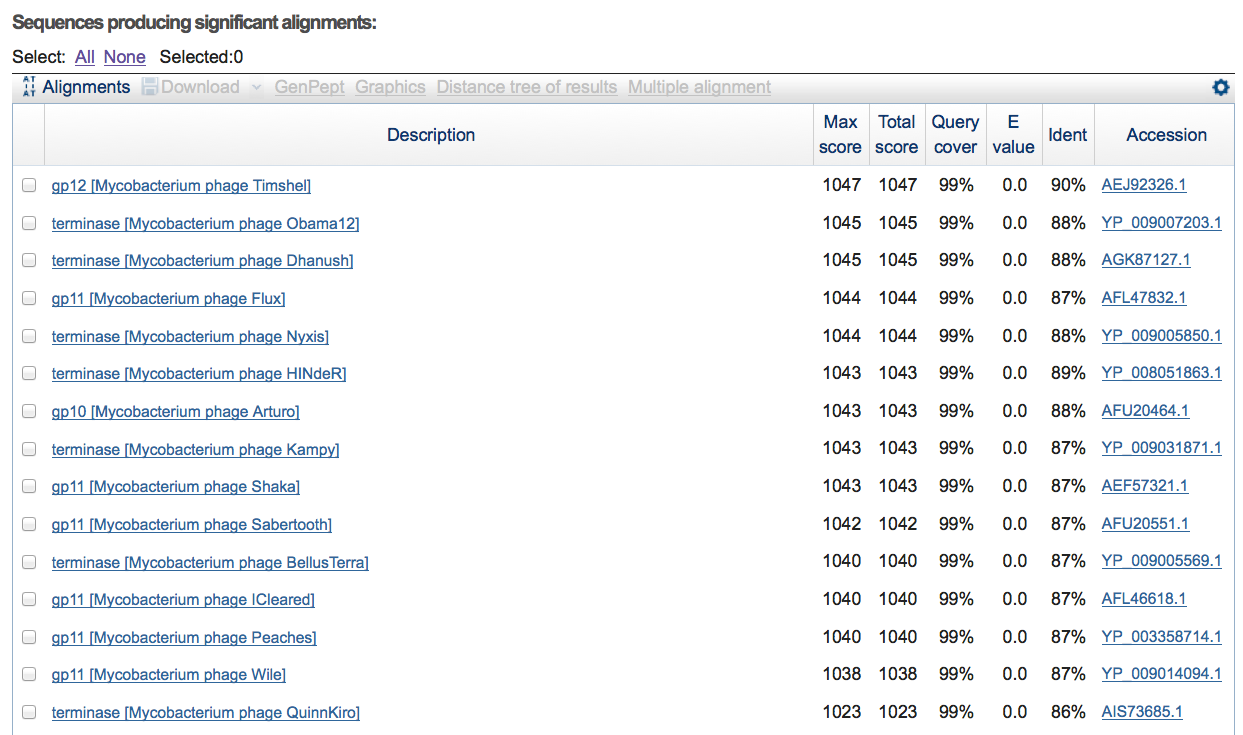 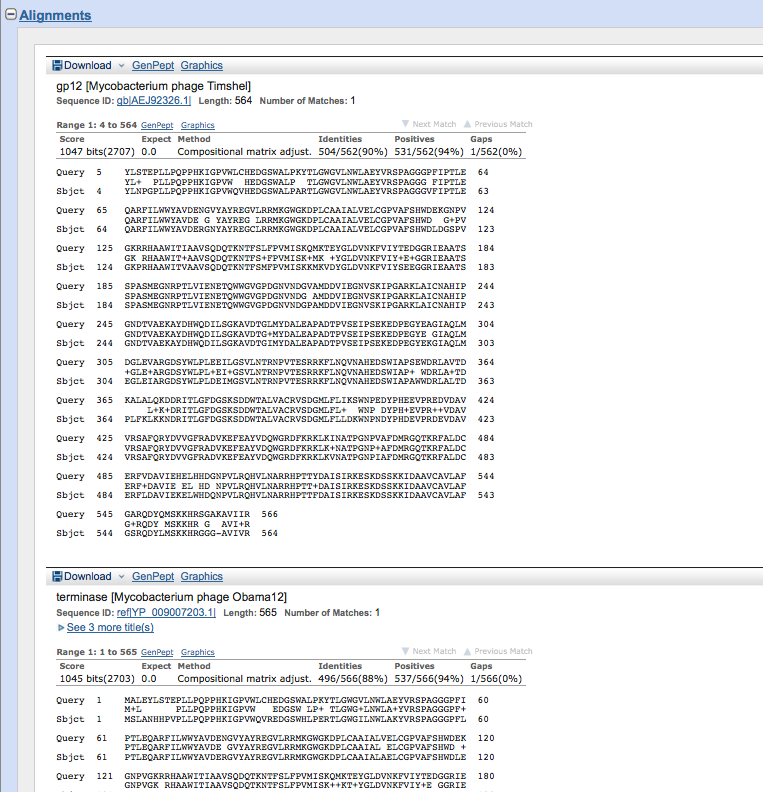 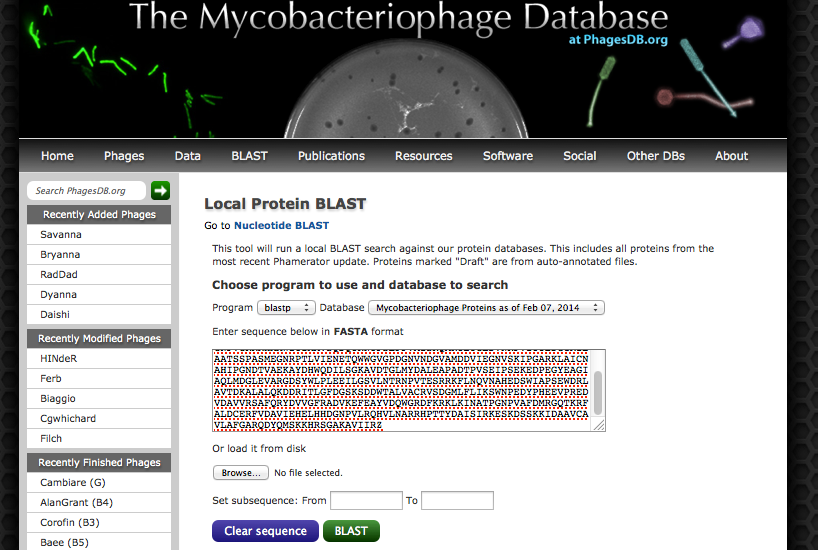 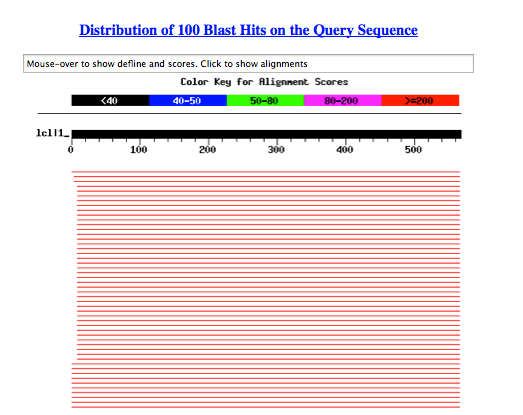 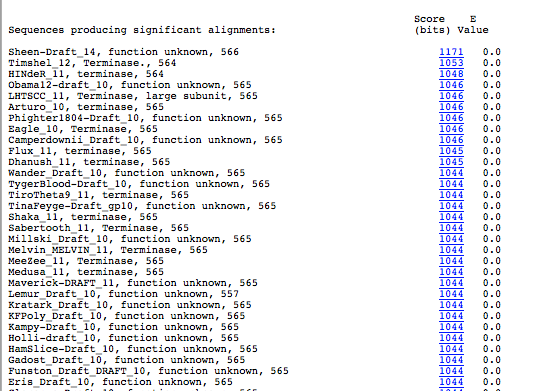 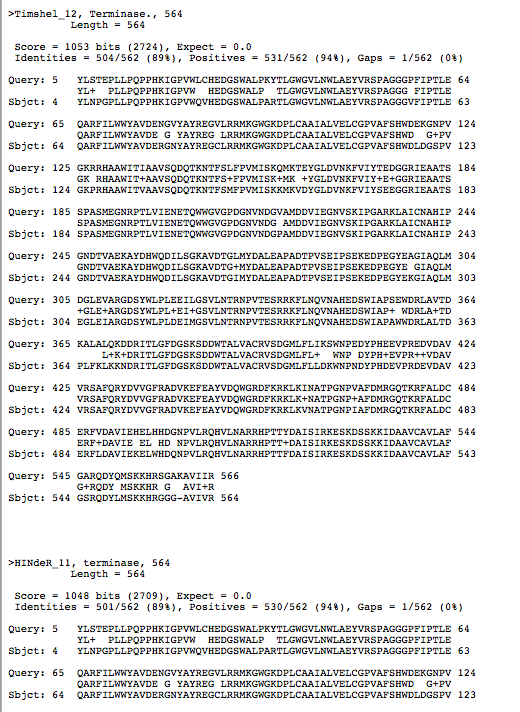 Tips for DNA Master Files
Save .dnam5 file often
Save .dnam5 file as a new name.  (Then don’t save the old named one.)
If working in a virtual machine, be mindful about closing/shutting down
Did I mention to save your files often using a new name?
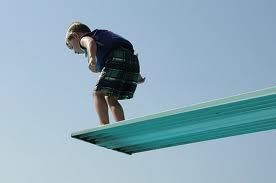 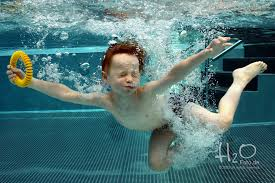 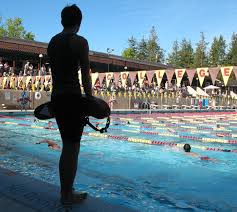 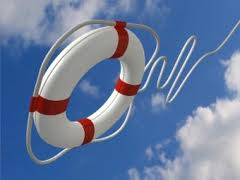 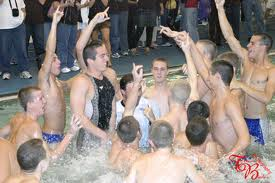 Let’s get started! For phage Ellie
Gather Data
Auto-annotate in DNA Master
Gene Calling
Functional Assignments
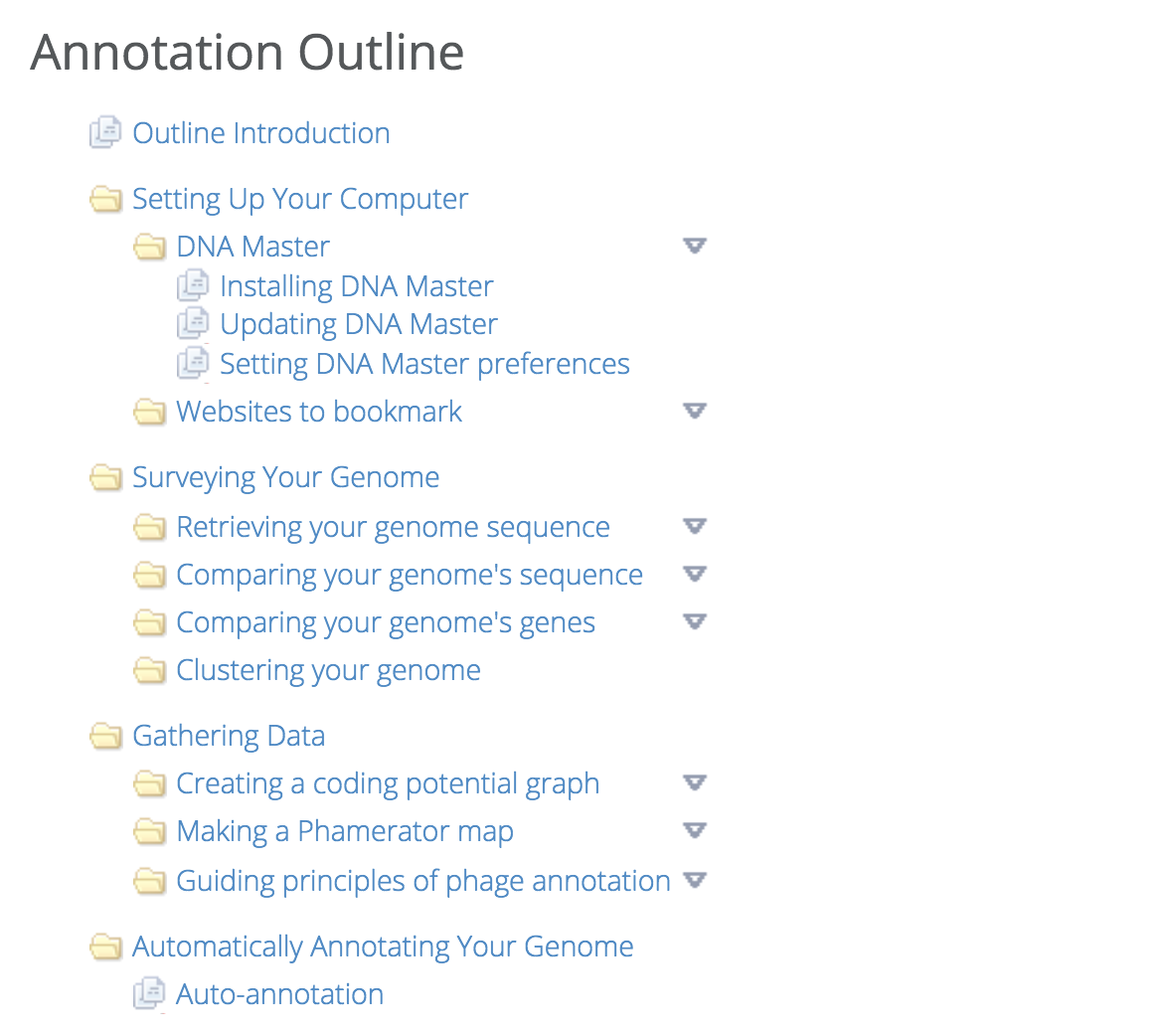 DNA Master
Current Build
2649
✓
✓
✓
✓